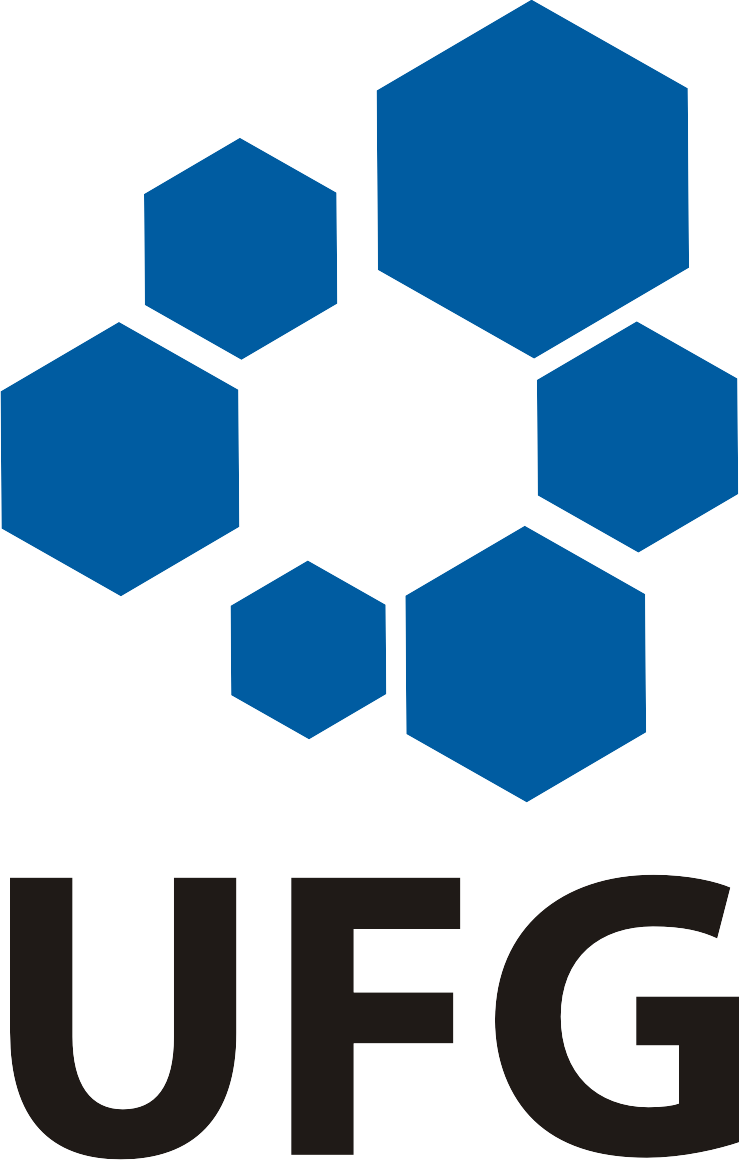 Logo do programa
Logo do Evento
TÍTULO
SOBRENOME, N. N.¹, SOBRENOME, N. N.2, SOBRENOME, N. N.3 
¹Laboratório – Universidade 
*E-mail
Palavras-chave: Palavra 1; palavra 2; palavra 3.
RESULTADOS / RESULTADOS ESPERADOS
INTRODUÇÃO
OBJETIVOS
CONSIDERAÇÕES
METODOLOGIA
REFERÊNCIAS